Office of Student, Community and Academic SupportsSchool Support SystemA Collaborative and Cyclical System of Monitoring
Susan J. Wood, Ph.D.
RIDE, Senior Administrator Quality Assurance Services

Sandra Cambio Gregoire
Quality Assurance Services Specialist 

School Support System Liaison XXX
1
School Support System (SSS)
What is it

The School Support System is a collaborative cyclical monitoring system that evaluates the quality and effectiveness of special education (results/outcomes), and the extent to which the district meets special education laws and regulations.
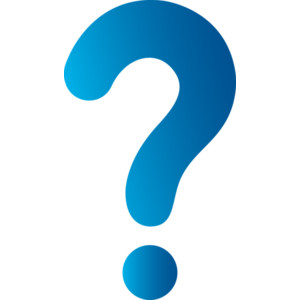 2
LEA/RIDE Collaboration
Gathering and analyzing information from multiped sources of information (quantitative and qualitative).
Involving representative selection from the school district, including administrators, special and general educators, students and parents.
3
School Support System (SSS) Overall Timeline
Level 1 and Level 2
Orientation meeting
Month 1
Record Reviews
Month 2-3
LEA overview and data analysis meeting
Month 2-3
Draft read out/final report
Month 3
Corrective Action/
Support Plans: Completed one year from the report being publicly posted
Procedures/Protocols All LEAs on the cyclical  monitoring roster for a given year will engage in the following monitoring activities:
Level 1 and Level 2*
Orientation meeting
Record Reviews
LEA overview and data analysis meeting
On-site School-based reviews (as applicable)
Draft read out/final report
Corrective Action/
Support
Plans & Verification
*Level 1 monitoring activities take place in the LEA's central office whereas
  Level 2 monitoring activities take place in both the LEA's central office and 
  the schools.
Procedures/Protocols of SSS (continued)
Level I - LEAs selected, based on their data will receive central office-based monitoring activities

Level ll - LEAs selected, based on their data, will receive school-based monitoring activities
                                       School-Based Procedures/Elements
Team member training
School-based monitoring activities including going to the schools and interviewing teachers, students (as appropriate) and school-based administrators. Class observations are also built into this schedule.
6
Procedures/Protocols of SSS (continued)
Corrective Action(s) / Support Plan
The final report describes the nature and extent of programs and services as well as areas for improvement. 

It details technical assistance and training needed to enable the district to strengthen selected educational programs and correct any identified compliance findings. 

Verification process (will be reviewed in slides 24- 25)
7
SSS RIDE Review of Data Sources
Prior SSS reports and verification process
All state performance plan (SPP) indicators & public reporting
Dispute resolution & Call Center information
Consolidated resource plan (CRP) & special education performance reports
School classifications
State assessment information
District and school report cards
SurveyWorks (Special Education Family Survey)
Special education structure and support
Discussion of any critical issues and significant initiatives that influence service delivery
8
School Support System: Record Reviews
A stratified random selection of records* is done through the special education census.    
*The baseline number of records will not go below six.
Students are selected to be representative of the 13 federal disability categories
The number of records is dependent on the size of the LEA
We work the LEAs disproportionality data to align with our selection
We ensure equity of, gender, race, grades and schools in our selections.
Consolidated resource plans, school classifications & State assessment are data sources
Letters go out to the parents/guardians of the students selected explaining the process and inviting any questions
OSCAS Team leaders engage in record reviews  at central office.
SSS Focus Areas
1.  Free and Appropriate Public Education in the Least Restrictive        Environment (FAPE/LRE)
Instructional Strategies and Supports (data-based practices to close achievement gaps)

Use of assessment and data to inform instructional practices/planning (SPP Indicator #3)

Multi-Tiered System of Support (MTSS/Academic and Social/Emotional)
10
FAPE/LRE (continued)

Program Continuum/Extent of participation in the general education classroom
Access to and progress in general education curriculum 
LRE data (SPP Indicator #5)
School removals/disciplinary policies/suspension expulsion (SPP Indicator #4)

Educational program options (district/school alternative programs, career and technical centers, district charter schools, etc.)

Disproportionality (SPP Indicators #9 and #10)
11
FAPE/LRE (continued)

Pre-School/Early Childhood Special Education Program Continuum (SPP Indicators #6 and #7)
Private school outreach
Facilities (Equity and access: General and related services)
Parent/Family Groups (special education local advisory committee)
District results on the Special Education Family Survey (SPP Indictor #8)
Dispute resolution information:  complaints, mediations, resolution sessions, and hearings
12
2. Evaluation/Individual Education Program (IEP)
Evaluation procedures and protocols
Child Find (SPP Indicator #11)

Record Reviews (RIDE review of selected individual education programs) 
Initial evaluations and re-evaluations (timelines, impact on access to general education) 
Procedural Safeguards
Progress Reporting and progress data usage (outcomes of service delivery, use of information, impact on access to general education)
Parent/guardian surveys via the interview process
13
3. IDEA Transition
Part C to Part B (SPP Indicator #12)
Vocational evaluation (procedures, linkage to transition statement/plan)
Secondary Transition (post-secondary outcomes, transition planning and connectivity to the IEP process, summary of performance) (SPP Indicators #13 and #14)
Drop-out/Graduation Rates (SPP Indicators #1 and #2)
14
IDEA Overview and Data Analysis (continued)
(Both Level l & Level II – All LEAs on the cyclical monitoring roster for a given year)
School Support system examines how the LEA’s practices relate to critical performance indicators for students with disabilities in addition to the district’s degree of compliance with IDEA requirements.
Both quantitative and qualitative data sources that have the most direct relationship with student performance and program effectiveness are reviewed and analyzed.
15
IDEA Overview and Data Analysis (continued)
(Both Level l & Level II – All LEAs on the cyclical monitoring roster for a given year)

The following are areas of review and analysis:
Overview of instructional strategies and supports (data-based practices to close achievement gaps) including how State assessment data impacts instruction, progress and improvement of outcomes for students with IEPs.

Review of the district special education program/continuum strengths and challenges including an overview of the educational program alternatives within the district.
16
IDEA Overview and Data Analysis (continued)
(Both Level l  & Level II – All LEAs on the cyclical monitoring roster for a given year)

Review of programs and services for students with disabilities delivered at the different instructional levels (preschool, elementary, middle and high) along with information regarding class composition and staffing.
Record review outcomes of a selection of student’s special education files.
Survey outcomes of special educators, general educators who service the students that we selected and related services personnel.

Results by level (elementary, middle and high) and area (special educators, general educators and related service personnel).

Parent/guardian interview outcomes.
17
School-Based Monitoring Activities (Level ll – LEAs selected to receive school-based monitoring activities)
School-Based Monitoring Activities

Over the course of one to four days the selected schools within the LEA are visited by the RIDE, SSS teams
18
School-Based Monitoring Activities (continued)
(Level ll – LEAs selected to receive school-based monitoring activities)

Focus on the Student 
Conduct school-based interviews with selected service providers.
Conduct school-based interviews with selected students when appropriate.
Review student growth and progress to clarify how the student performs in the school setting.
19
School-Based Monitoring Activities (continued)
(Level ll – LEAs selected to receive school-based monitoring activities)

The principal or designee of each school will be briefed by the monitoring team prior to the end of the school-based visit.
At the end of the school-based monitoring activities the SSS Team Leaders convene to write the draft report (typically occurs on Friday).  Authorship of the report is a group endeavor led by the School Support System Coordinator.
RIDE and the LEA meet to review and discuss the draft report (within 2-3 weeks of the school-based monitoring activities).
20
School Support System Report
The report describes the nature and extent of programs and services.  It also describes areas for improvement in both results/outcomes and non-compliance.  It sets the stage for the LEA to begin corrective action planning.
21
Corrective Action(s)/Support Plan(Both Level l and Level II monitoring activities have Corrective Action Plans for any instance of  identified compliance findings)
The Corrective Action Plan details technical assistance and professional development needed to enable the LEA to strengthen selected educational programs and to correct compliance areas.
The Corrective Action Plan is the final component of the report.
22
District Impact(Both Level l and Level ll monitoring activities have Corrective Action Plans for any instance of  identified compliance findings)
The  Corrective Action Plan will include action plans, specific resources, staff responsibilities, timelines for completion and mechanisms for verification.
It is crucial that these plans focus on continuous improvement in delivery systems and curricula that lead to improved outcomes for students including compliance with the IDEA.
23
SSS Verification Process(Both Level l and Level II  monitoring activities have Corrective Action Plans for any instance of  identified compliance findings)
RIDE, IDEA Quality Assurance personnel and School Support System liaison will work with the special education director to verify that the SSS support plan has been completed.

Verification and follow-up documentation is submitted by the LEA and reviewed by RIDE.  (Note:  Per federal mandate all compliance items must be corrected and verified within one year of the report being publicly posted).
24
SSS Verification Process
RIDE, IDEA Quality Assurance personnel and the OSCAS, IDEA School Support System Liaison work with the LEA to verify correction, including reviewing subsequent data to ensure correction of noncompliance. 

Also, within the one-year monitoring timeframe RIDE personnel (School Support System Liaison and additional Team Leaders as needed) will return to the district and follow up to ensure ongoing compliance is maintained.

This will include, as applicable, program spot checks/school-based monitoring activities and record reviews. The baseline number of records will not go below six. Pending subsequent and timely verification, a letter closing the SSS monitoring process will be issued.
25
State Performance Plan (SPP)
1.
2.
3.
Keep priorities clear:  Specifies 18 indicators of effective special education.
Make improvements: Established  improvement targets and measures district and State progress towards these targets (improving outcomes for students with disabilities).
Keep education accountable:  Requires sound measurements and use of data for reviewing performance outcomes.
26
Nine (9) Target Areas and Eighteen (18) Specific Indicators
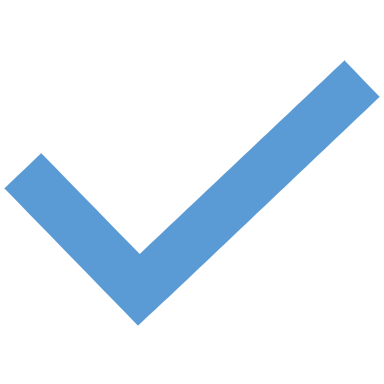 Free & Appropriate Public Education in the Least Restrictive Environment (FAPE/LRE)Preschool LRE
Preschool LRE
Preschool Outcomes
Parent Involvement
Disproportionality
Child Find
Early Childhood Transition
Transition
General Supervision
27
RIDE Website
http://www.ride.ri.gov
Information & Accountability
State Performance Plan/Annual Performance Plan (SPP/ARP)
All LEAs 
are listed
Click on your choice
28
District State Performance Plan
(SPP) Public Reporting: Progress on SPP Indicators
https://www.eride.ri.gov/SPED_PublicReporting/
29
Planning for School-Based Monitoring Activities
       (Level II -  LEAs selected to receive a school-based monitoring activities)
Review of Overall SSS Schedule

Logistical Planning (elementary, middle and high school levels)
30